ICS stories: the mental health provider collaborative in Northamptonshire ICS
17 June 2022 at 13:30
Speakers: Paul Sheldon, Morgan Price and Anne Rackham
Mental Health, Learning Disabilities & Autism Collaborative
ICS Conversations
Mental Health, Learning Disabilities & Autism Programme
What are the problems our residents face?
Population Health & Prevention
Outcome-Based Pathways
Acute & Crisis Care
I don’t know when or how to seek help early
I have multiple needs – you have single pathways
My time in hospital needs to be productive
I will die 15-20 years earlier because of my mental health
Services are not culturally sensitive or meaningful to me
I can only talk to you during the daytime
Hospitals far away from home mean I don’t see my family
I am at risk of losing my home and my job
I tell my story multiple times, and then give up
I need to visit 
A&E or call an ambulance when you are not there
I have experienced adverse childhood events
I exist in the gaps between your pathways
I get lost in your system when my needs change or I require transition
I feel suicidal and resort to self-harm to cope
My mental health deteriorated during Covid
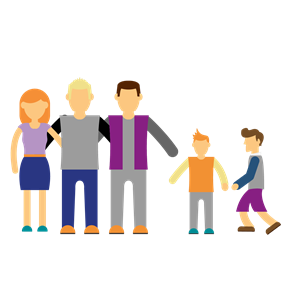 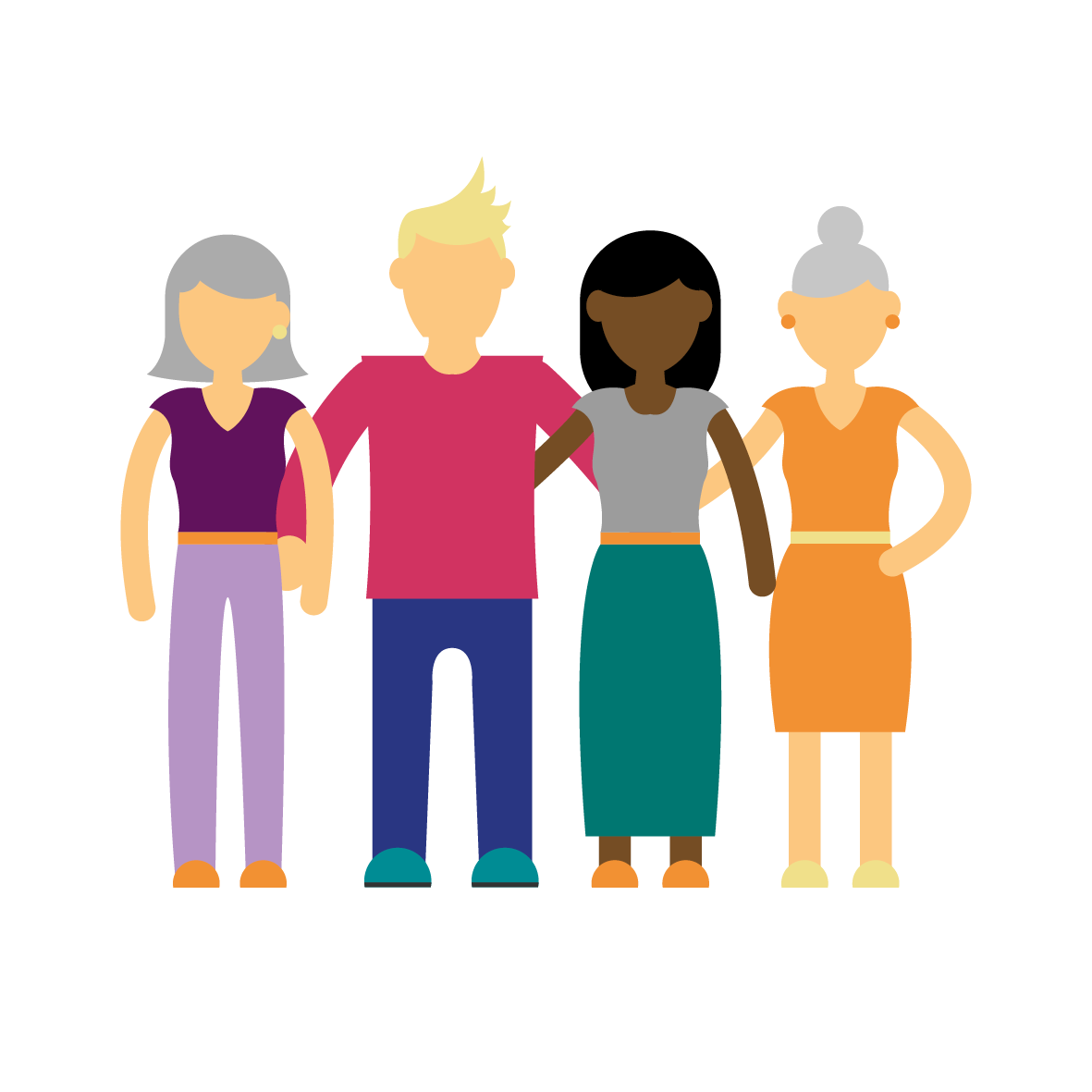 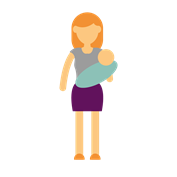 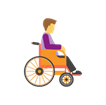 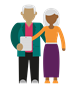 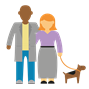 3
MHLDA Collaborative Programme
What challenges does our system face?
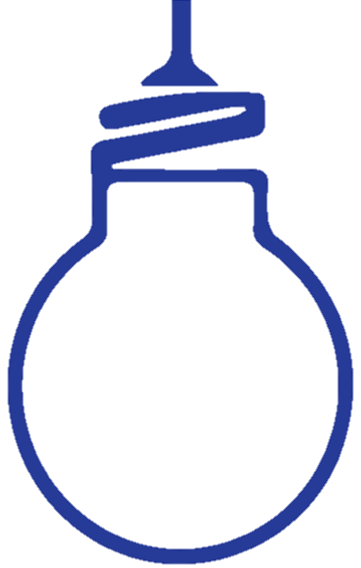 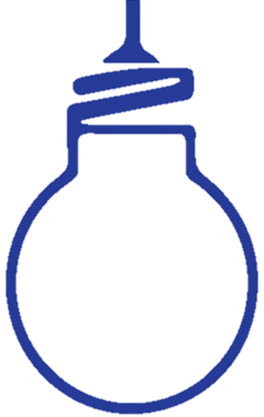 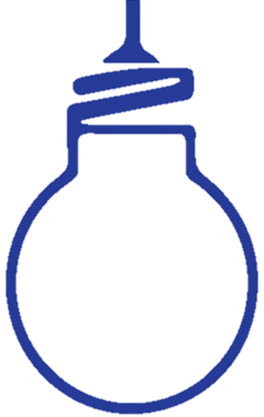 2,160 adults and 
379 children waiting 
to access services
Police colleagues can spend up to  four hours in A&E before they are able to admit to S136 suites
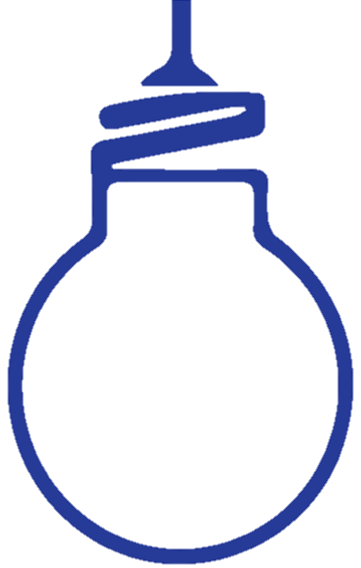 People with severe mental health needs are 3x more likely to attend A&E for their physical health
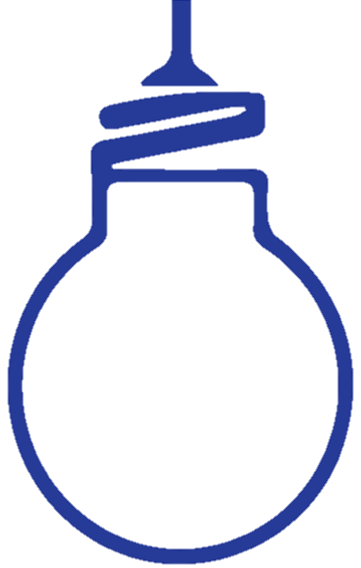 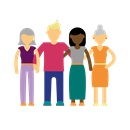 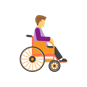 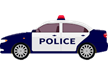 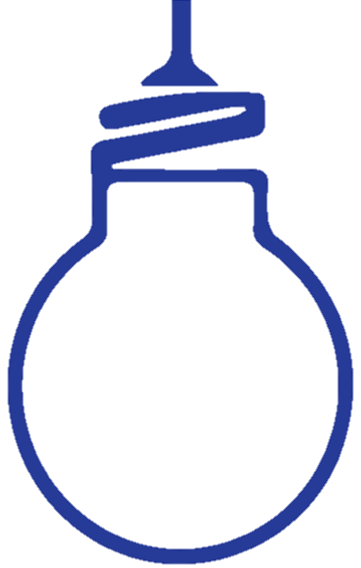 At any one time, 
10% of NHFTs caseload will have Autistic Spectrum Disorder
2 in every 5 GP appointments are mental health related
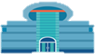 We have >4,000 people with an LD, 25% of which need specialist care
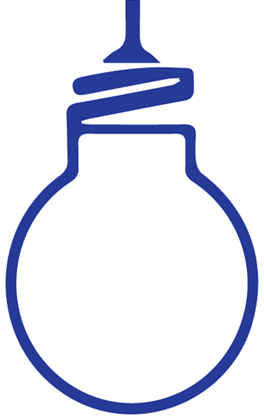 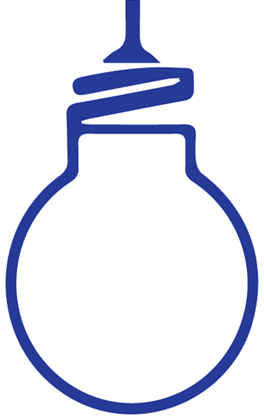 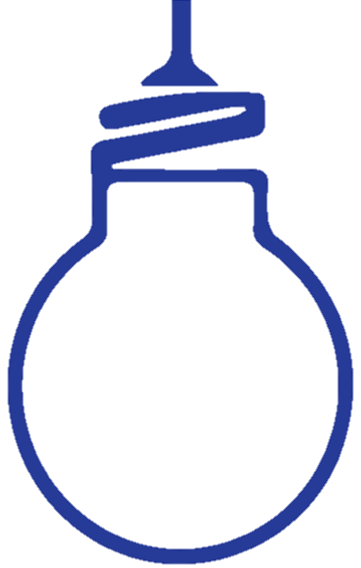 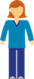 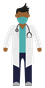 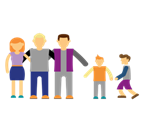 Every month there are c.7,708 new referrals for mental health support
LOS for acute admissions can be 
up to 54% longer where there is concurrent 
depression
Ambulance 
response to mental health incidents has risen by >80% since 2018
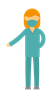 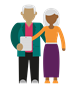 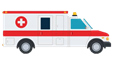 Mental Health CollaborativeMental Health - Everybody’s concern
Isolated & compartmentalised health & care pathways cause:
When mental, physical, neurodevelopmental and social factors combine in complex and co-occurring ways, professionals can be unsure how best to support, often spending significant time and resource navigating appropriate pathways of care, in the correct sequence. In some cases, only a fragment of the issues are known to the presenting team, which can result in misguided care & treatment plans, and further confusion when these are ineffectual.     

Alternatively, it becomes easy to simply treat the condition that the presenting team is expert in, and signpost to support for wider concerns separately. This constitutes a short-term solution, but also fragments the care for the individual and reduces likelihood of achieving population health outcomes. Opportunities to prevent future reliance on health and social care systems are missed. As a result, repeat treatment episodes become necessary, sometimes culminating in frequent/ intensive service users and unnecessary costs to the system. Over time, this has a deleterious affect on the wellbeing and morale of our workforce, as well as their trust in wider pathways of care.
?
?
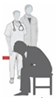 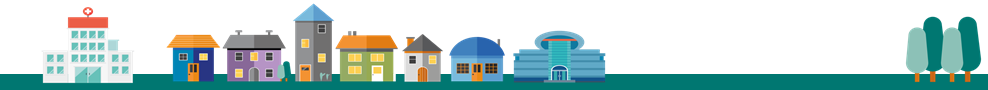 [Return to Navigation Page]
5
MHLDA Collaborative Programme
Looking Back - Journey
High Level strategic view - Introduction
Integrated Planning Team
New Governance Structure
Co-produced Strategic Roadmap
Our People
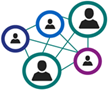 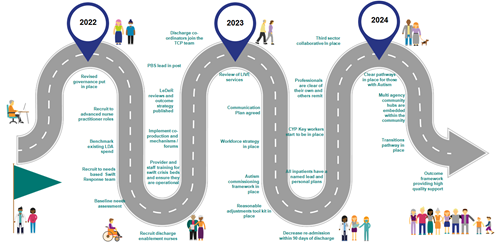 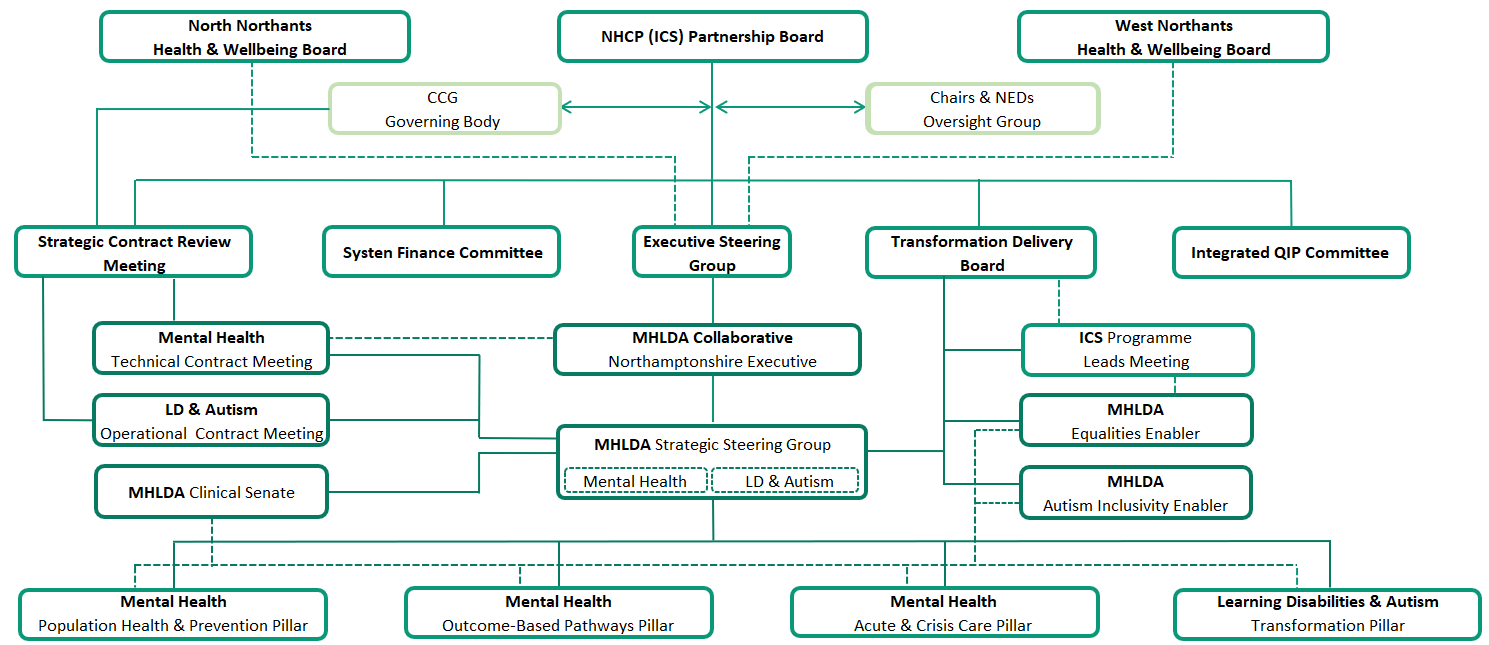 Our Data
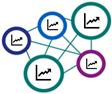 Our Resources
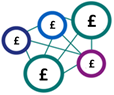 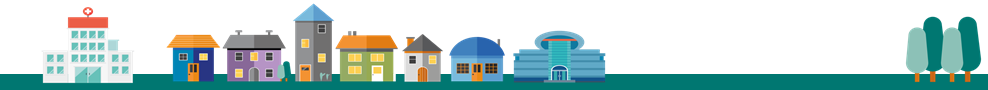 6
Mental Health, Learning Disabilities & Autism Programme
From 2016 Northamptonshire has developed service user led ‘I’ Statements
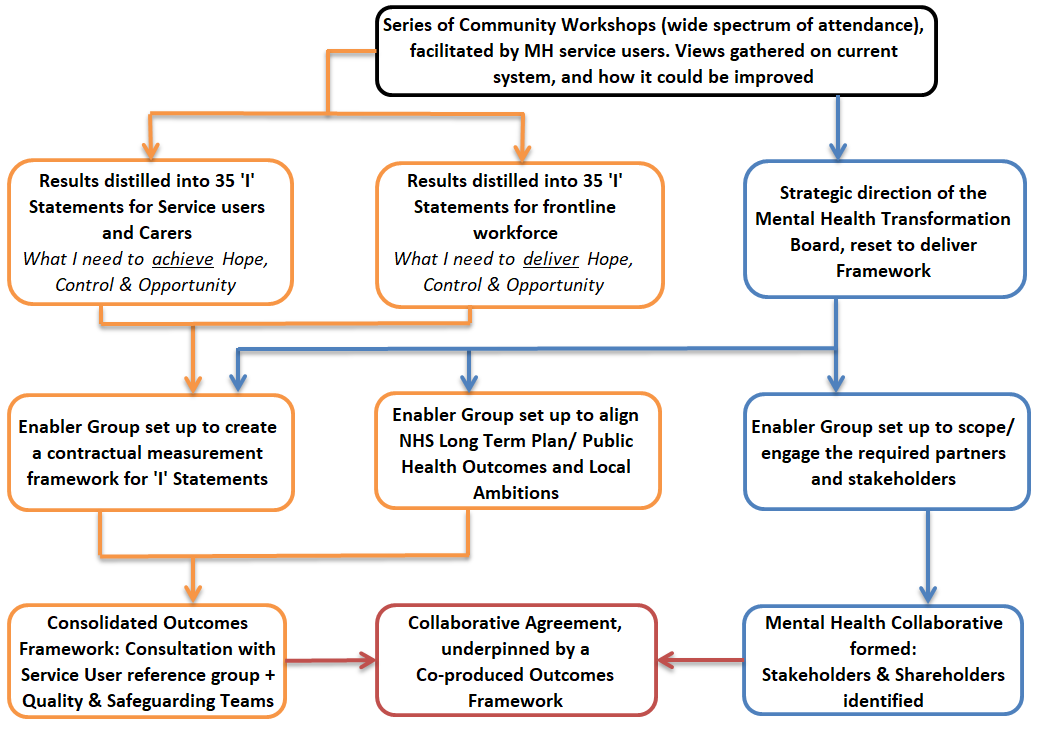 Our journey…

Ensuring the voice of lived experience is at the heart of everything we do. 

In order to capture the needs and goals of our service users in their own words, we engaged our community in a series of workshops which led to the development of 35 ‘I’ Statements. 

These now form the foundation of our Outcomes Framework
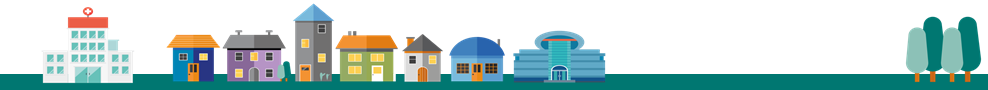 7
Mental Health Collaborative
Examples of our ‘I’ Statements
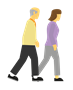 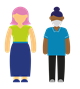 I feel the services around me talk to each other and have a joined up approach, reducing the number of times I need to tell my story, they share information in agreement with me to help my journey.
I have some control over how I access services, when and how the services interact with me and the different treatments available; support is there for me when I feel out of control or unsafe.
What do our residents want their health and care to look and feel like?
Understanding what our residents want their care to look and feel like has become an integral part of every decision we make, every plan that is considered and the strategic direction ensuring the voice of Lived Experience has equal value around the Collaborative table. Continuously exploring, updating and understanding current experience of all the services we provide and want to provide is evident in our co production work, we surround ourselves by this culture. 

This delivers lived experience as an equal voice in strategic development.
I have the right support and it is there for me when I need it; those listening to me know how to access services and have information on what is available including crisis options.
I have opportunities to access services that understand me in terms of my history and culture.
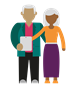 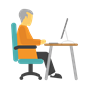 I am supported to gain confidence to make my own decisions and maintain control over important aspects of my life, such as finances, budgeting and where I choose to live.
I am given opportunities to develop community networks of support beyond my care team encouraging me to access opportunities enjoy every day activities and to gain new experiences.
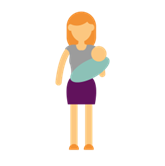 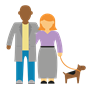 8
[Return to Navigation Page]
8
MHLDA Collaborative – Northamptonshire
What is the vision?
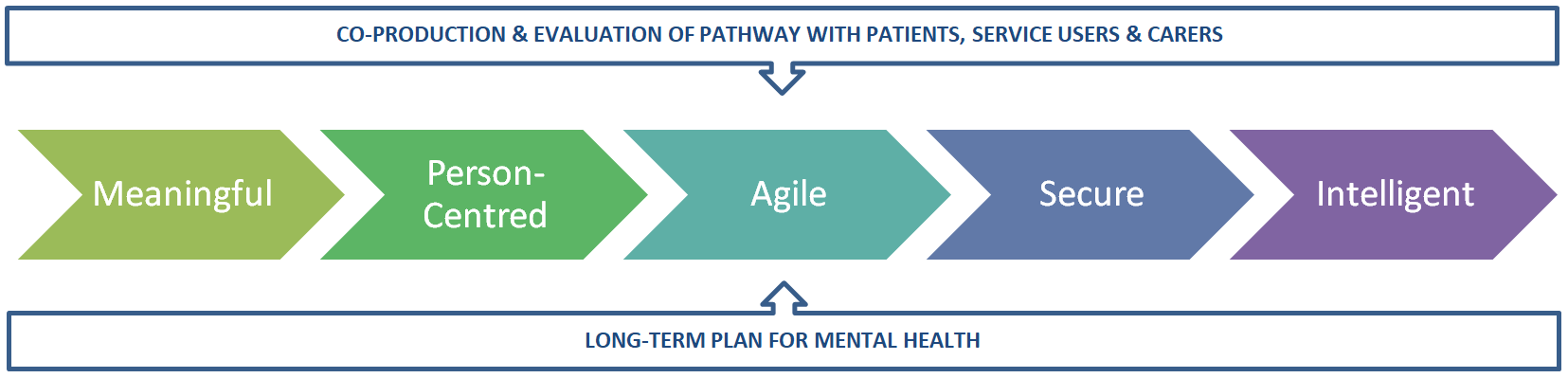 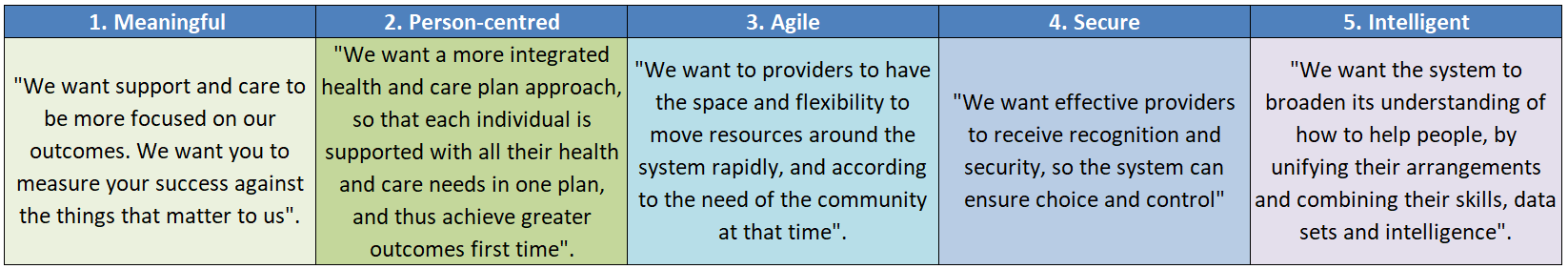 9
MHLDA Collaborative Programme
Who is our Collaborative, and what do they do?
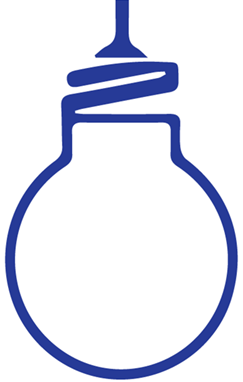 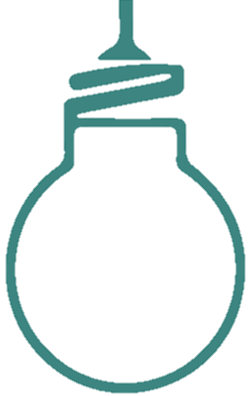 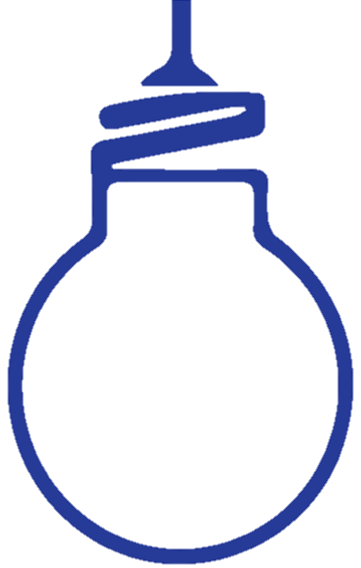 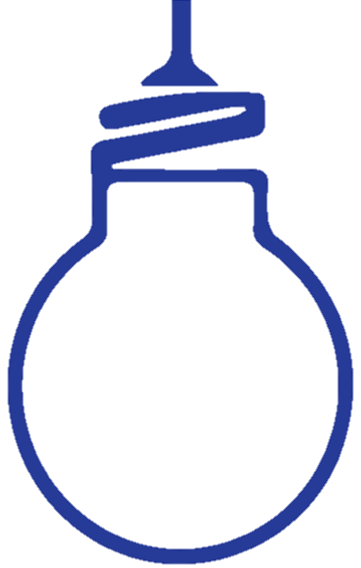 Checking facts and challenging assumptions
as critical 
friends
Giving each partner and sector a clear and equal voice
Co-designing new, integrated pathways
Generating 
new ideas, approaches and solutions using the spectrum of system 
resources
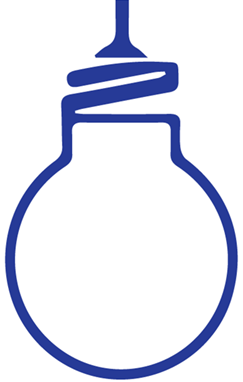 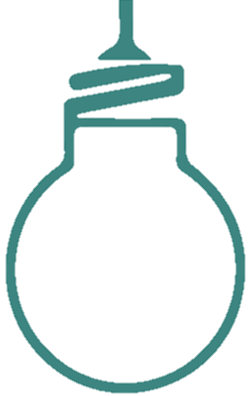 Combining 
data sets, 
and sharing 
intelligence for 
strategic system planning
Combining 
resources to 
eliminate 
duplication 
and gaps
MHLDA Collaborative Programme
How is the programme structured?
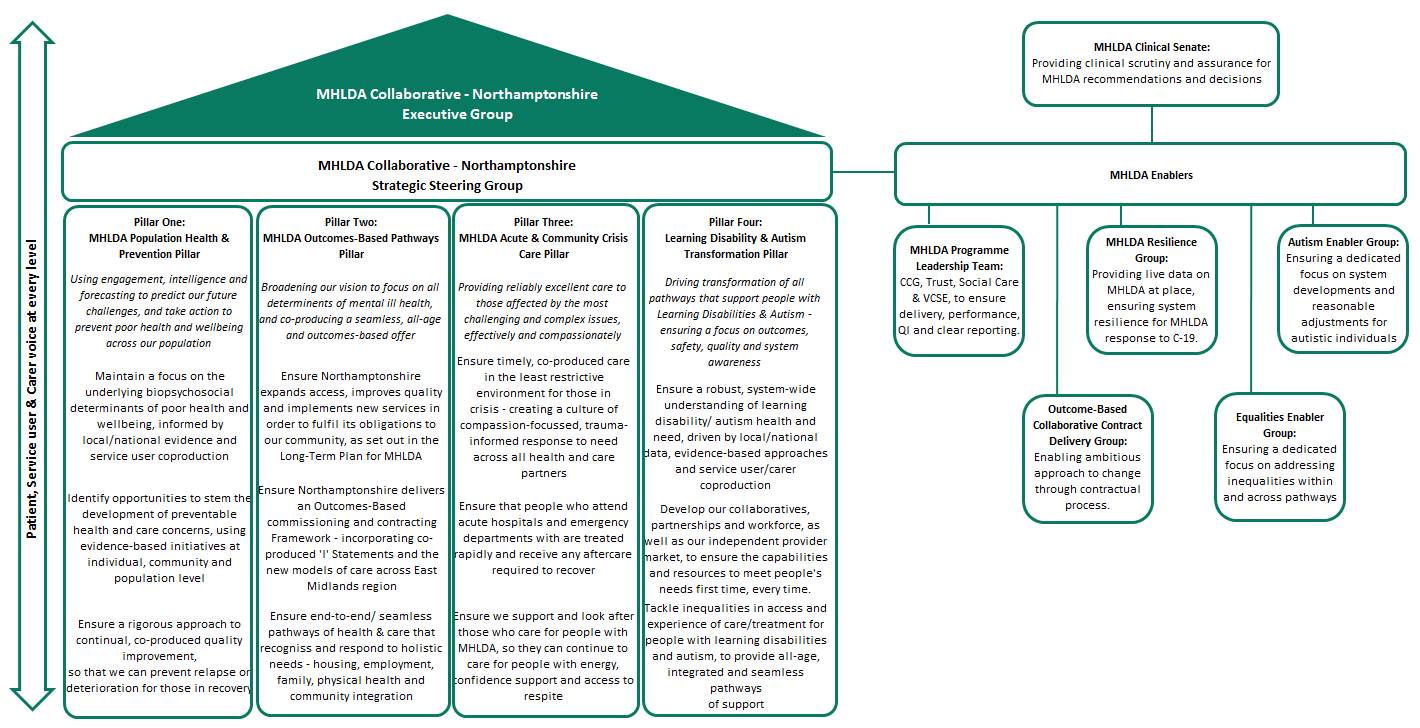 Mental Health Collaborative – Northamptonshire
How is the programme governed?
“Less about Boards and Forums. More about Culture & Ethos”
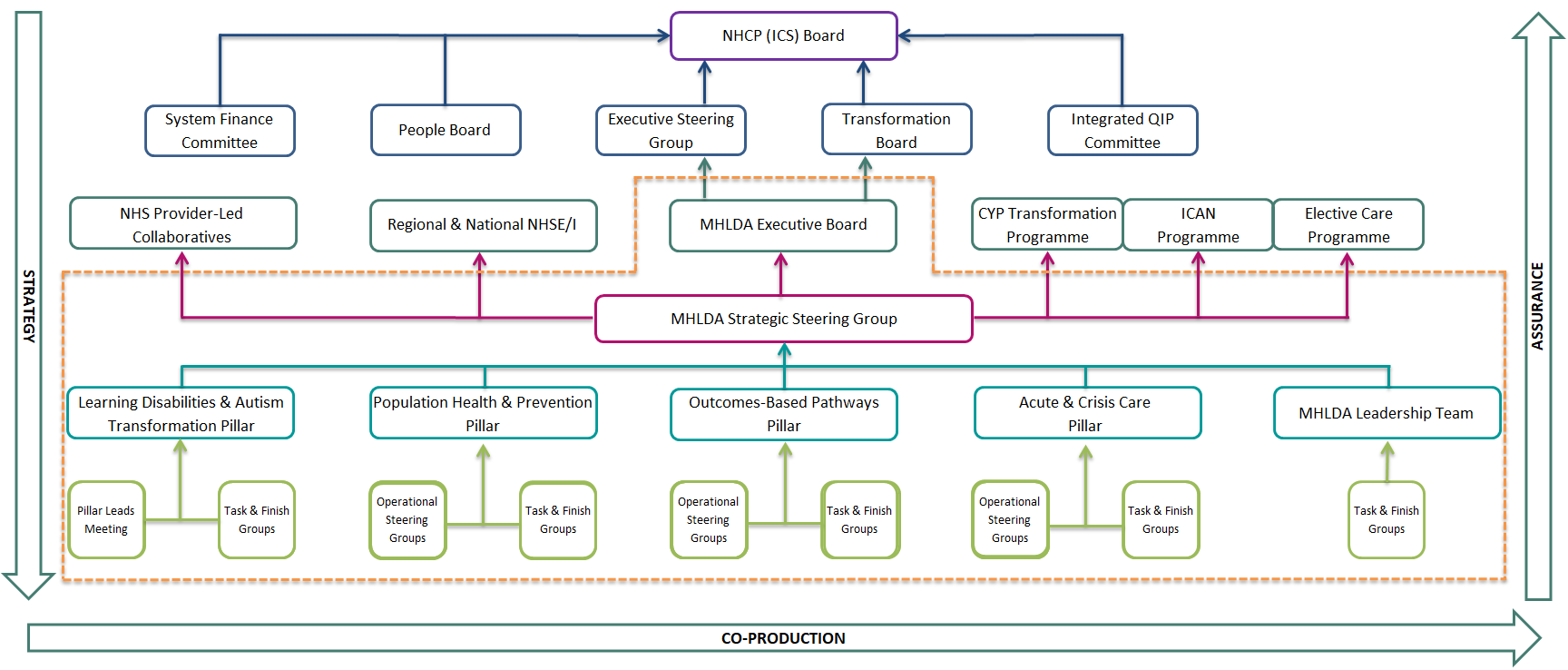 12
MHLDA Collaborative Programme
Integrated Working between Programmes
4.
1.
2.
3.
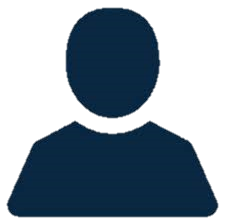 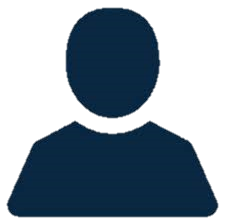 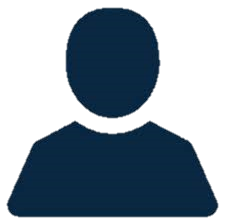 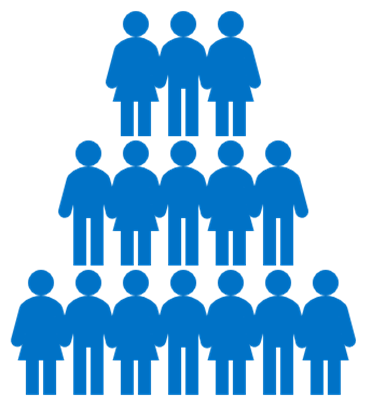 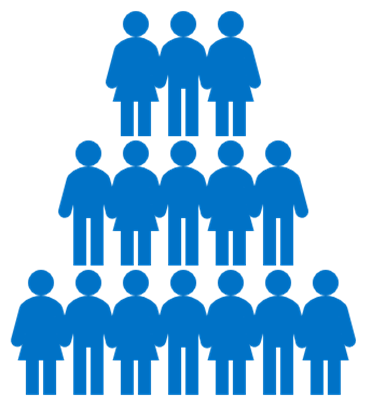 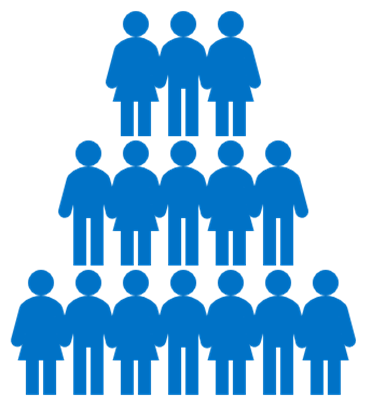 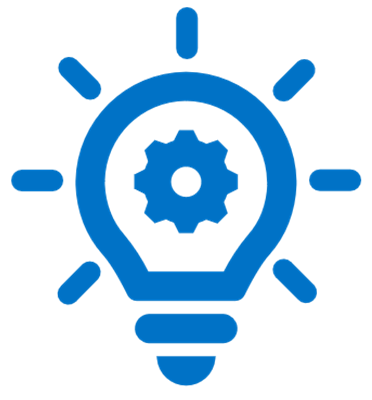 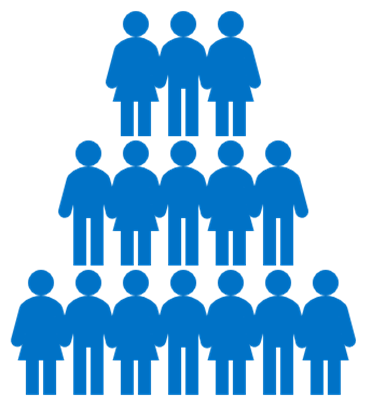 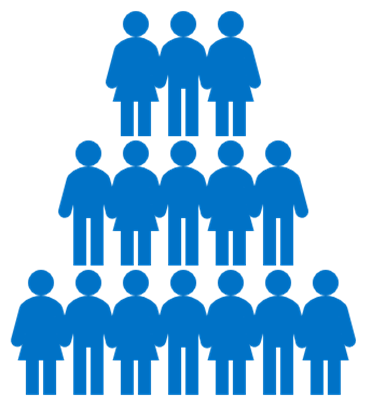 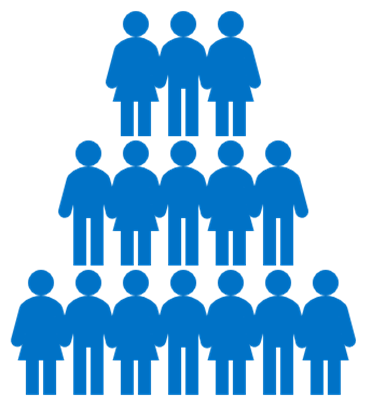 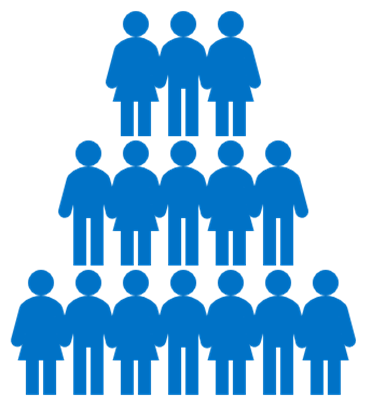 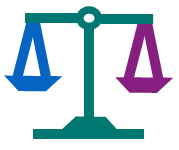 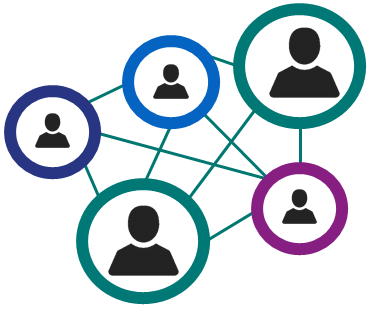 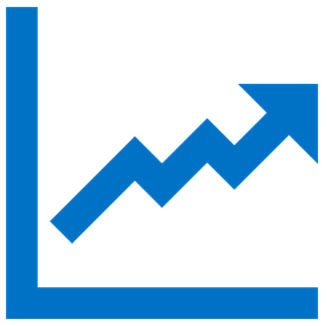 SRO-to-SRO discussion confirms a Programme Owner.
Agreement over:
Affected pathways
Oversight arrangements
Working Group members
Owner Programme/Pillar convenes Working Group (with cross-programme members if required).
Working Group reports to Pillar/ Programme.
Pillar/Programme provides updates/assurance to related programme via agreed arrangements.
Programme recognises a cross-cutting theme with another programme
MHLDA Collaborative Programme
Working ‘at place’
Region 
(East Midlands footprint – c.4.8m residents)
Citizen 
(Individual – 1 resident)
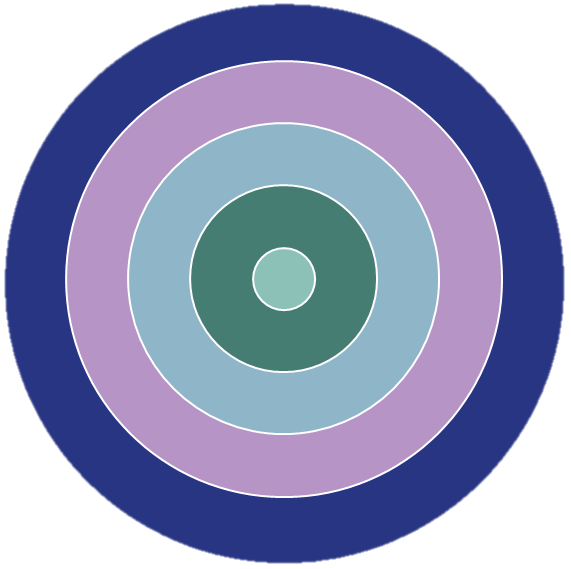 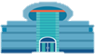 Neighbourhood/ Locality 
(Primary Care Network - c.30-50,000 residents)
Provider-led Collaboratives for Secure Care, Eating Disorders and Tier 4  CAMHS inpatient services
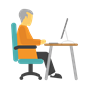 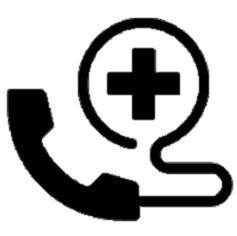 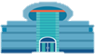 Place/ Integrated Care Partnership 
(Unitary Authority footprint – c.390,000 residents)
24/7 
Integrated
Response 
Hub
Digital Support
& Therapy
Pathways
2x MH Inpatient Units
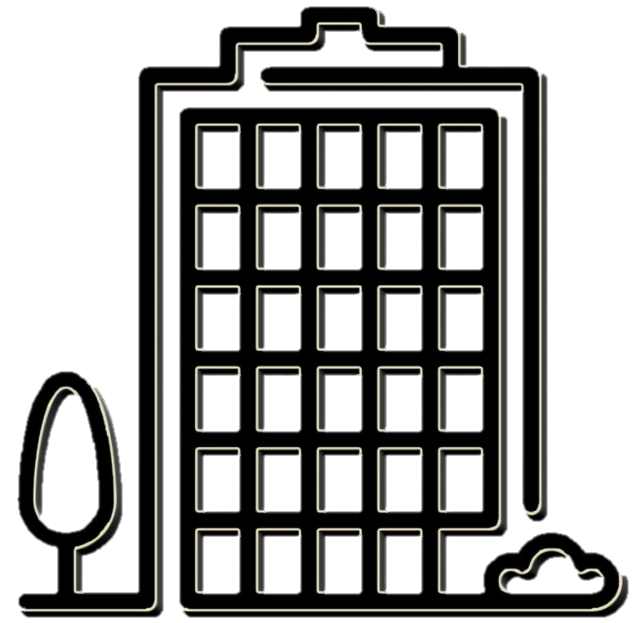 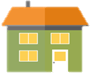 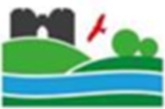 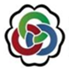 Social care Community & Inclusion Hubs
2x Crisis 
Houses
System 
(Northamptonshire footprint - c.780,000 residents
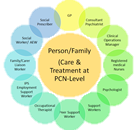 2x Specialist 
Treatment 
Hubs
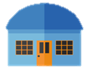 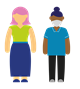 9x 
Place-Based CMHTs
MH Crisis 
Cafes venues
IPC/PHB
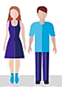 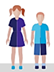 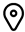 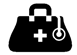 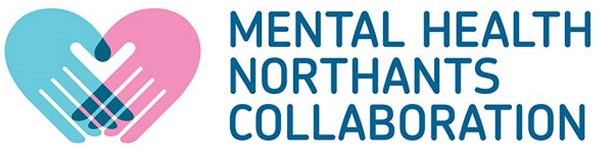 2x Transitions Teams
VCSE Mental Health Hubs
2x Place of Safety
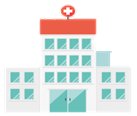 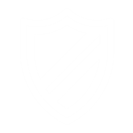 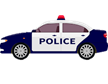 2x Acute Hospital Liaison
MH Police 
Triage Car
MH Recovery 
College
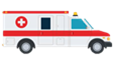 MH Ambulance Support in Regional Control Rooms
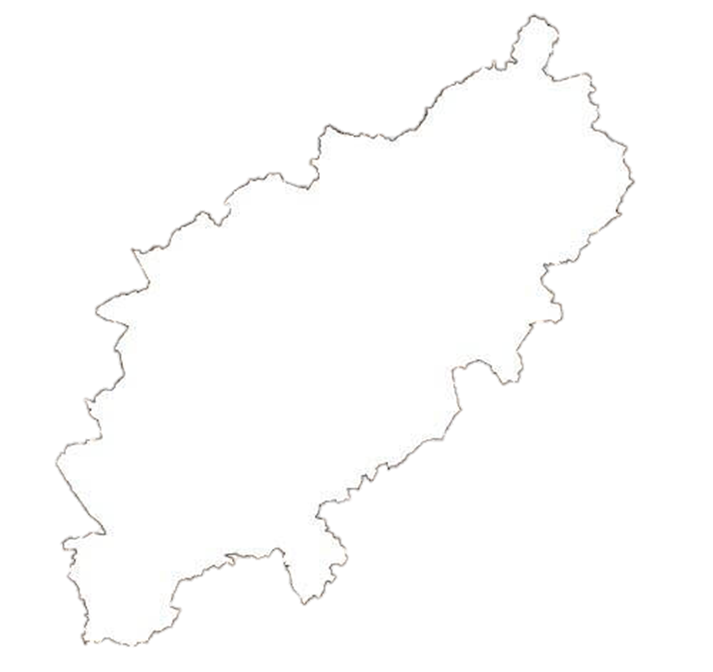 MHLDA Collaborative Programme
Working at ‘Place’ & ‘Sub-Place’
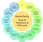 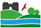 Available at ‘Place’
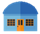 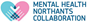 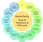 Mental Health Inpatient Hospitals
Available at ‘Sub-Place’
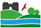 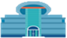 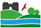 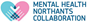 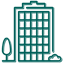 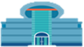 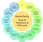 Specialist Mental Health Treatment Centres
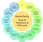 Neighbourhood Community MH Teams
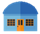 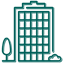 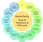 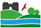 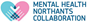 Mental Health 
Crisis Cafes
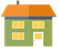 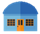 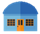 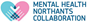 Mental Health Crisis Houses
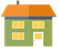 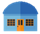 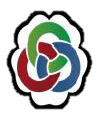 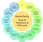 North Northamptonshire Council – Community Hubs
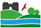 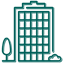 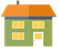 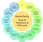 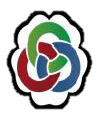 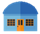 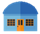 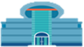 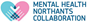 West Northamptonshire Council – Community Hubs
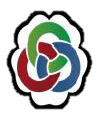 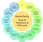 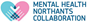 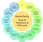 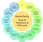 Mental Health 
VCSE Sector Hubs
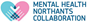 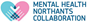 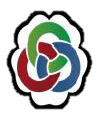 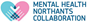 Mental Health Learning Disabilities & Autism Collaborative Programme
Equalities Enabler
Health Equity
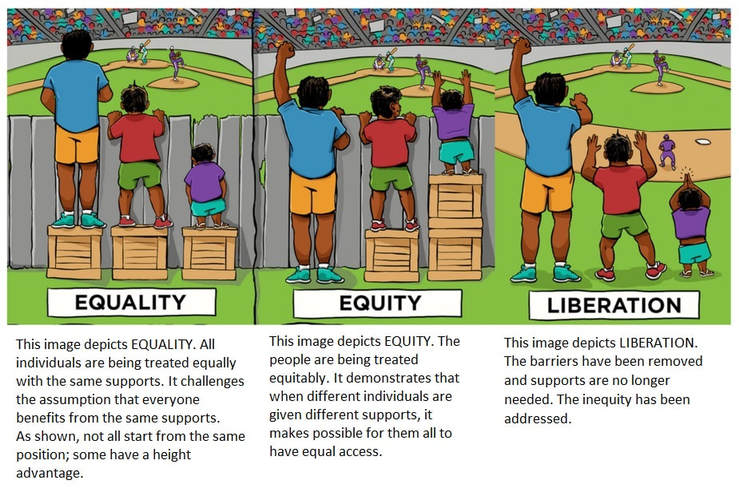 16
[Speaker Notes: So as well as introducing the Equalities enabler group , my presentation will touch on why we even need to take action against health inequalities, where the gaps are and really what health equity would look like.

I thought it would be good to quickly set the context by defining the key concepts of equality, equity and health inequalities. 

Essentially the enabler group we are discussing here intends to go further than equality to achieve health equity. So what does that look like?

As you can see here , Equality means each individual or group of people is given the same resources or opportunities, and we know that doing the same thing for everybody just doesn’t work. 

Equity in contrast recognises that each person has different circumstances and justly allocates the resources and opportunities needed to reach an equal outcome. 

In other words Equity is a process and equality is an outcome of that process. 

Ultimately we want to get to that liberation state where we dismantle the sources of inequity in the first place

What are health inequalities 
Health inequalities are avoidable, unjust and unfair differences in health status and determinants between groups of people due to demographic, socioeconomic, geographical and other factors. These differences determine the risk of people getting ill, their ability to prevent sickness, or opportunities to take action and access treatment when ill health occurs.

Why then do we need to address health inequalities ?

There is clear evidence that reducing health inequalities improves healthy life expectancy and reduces disability across the social gradient.

We are starting from a place where we know that people with severe mental illnesses can expect to die 15-20 years earlier than those without ,
We also know that people with learning disabilities often encounter poorer health outcomes than the general population and are less likely to get checked for some types of cancer for example.]
MHLDA Collaborative Programme
Addressing Health Inequalities
Five Key Priorities
Restore Services Inclusively
Core20PLUS – Population Groups
Mitigate against digital exclusion
Core 20 PLUS 5 – Population Groups
CORE 20

Most deprived quintile
Ensure datasets are timely & accurate
Severe Mental Illness

Ensuring annual health checks for 60% of those living with SMI (bringing SMI in line with the success seen in Learning Disabilities
Maternity


Ensuring continuity of care for 75% of women from BAME communities and from the most deprived groups
Early Cancer Diagnosis

75% of cases diagnosed at Stage 1 or 2, by 2028
Chronic Respiratory Disease

A clear focus on Chronic Obstructive Pulmonary Disease (COPD), driving up uptake of Covid, Flu and Pneumonia vaccines to reduce infective exacerbations and emergency hospital admissions.
Hypertension Case-Finding

To allow for interventions to optimise blood pressure and minimise the risk of myocardial infarction and stroke
Accelerate preventative programmes
PLUS 5

Ethnic minorities, etc. Locally determined using PHM data
Leadership & Accountability
17
MHLDA Collaborative – Northamptonshire
How do our two ICPs compare?
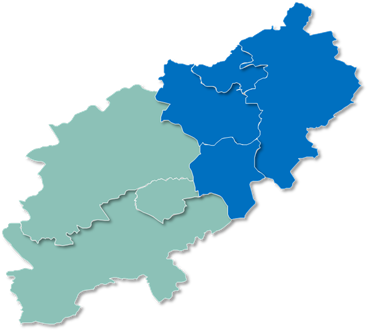 West Northamptonshire
North Northamptonshire
18
Mental Health, Learning Disabilities & Autism Programme
Investing for Outcomes – Left Shift
The establishment of I statements enabled providers to focus on the shift to prevention, more appropriate pathways that would meet the quadruple aim (better outcomes, better population health, improved work life for our people and to reduce costs).

The collaborative has agreed a set of shared ambitions:
Improve outcomes
Best allocation of limited resources
Focus on longer term transformation
Collaboration not competition
Giving a strategic voice to service users
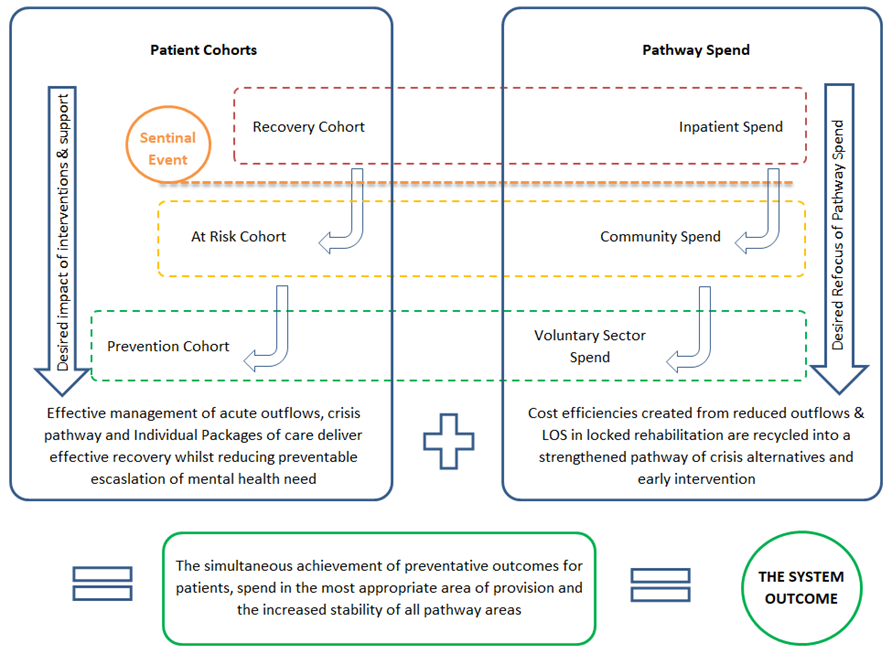 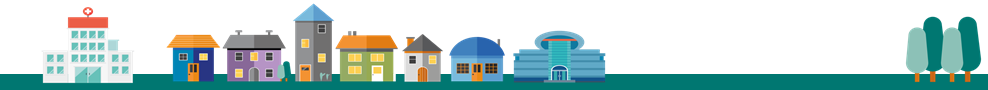 19
Mental Health, Learning Disabilities & Autism Programme
Delivering integrated care pathways
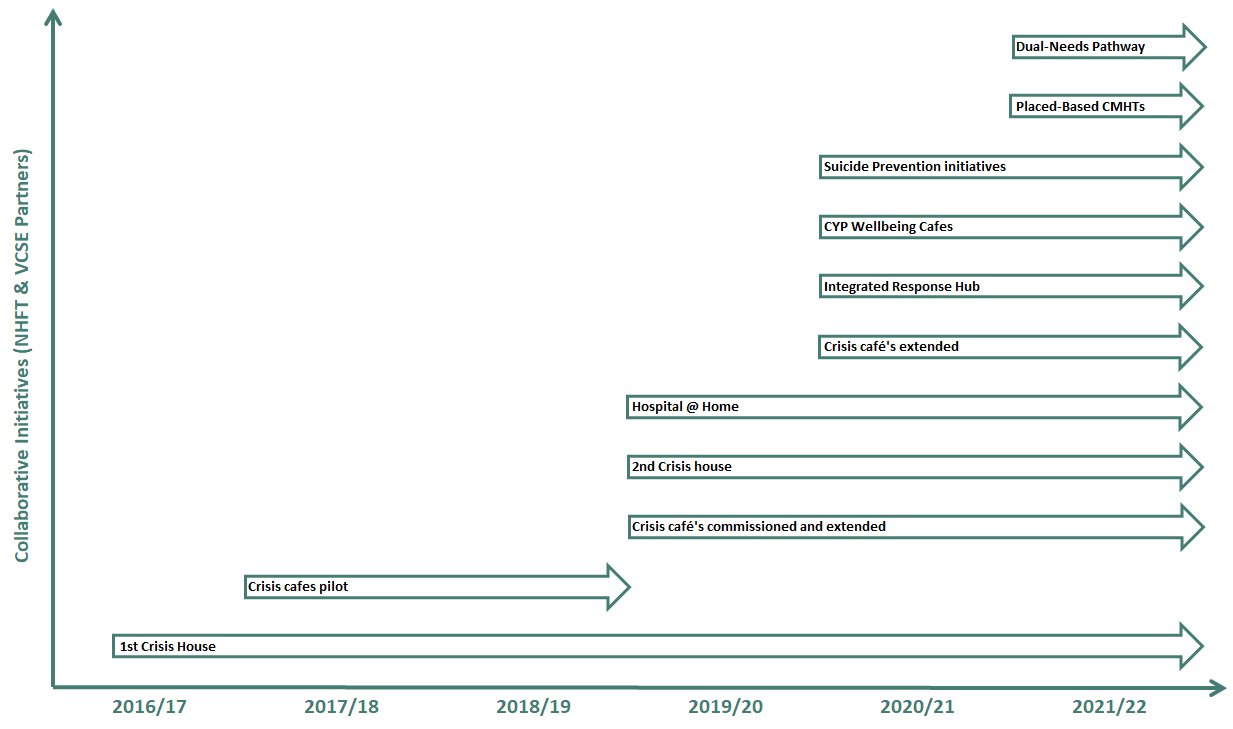 We started on a collective journey in 2016.

In 2019 NHFT met with the CCG and identified that the best model moving forward was a lead provider collaborative.

This 2019 meeting was supported by VCS Sector, Service Users and Carers
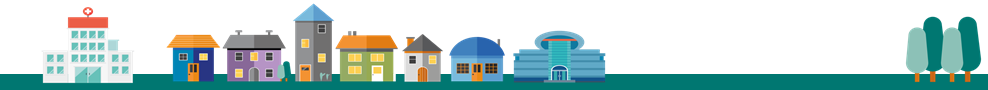 20
Mental Health Collaborative
Collaborative Contract - Scope of Tranche One
NHFT Contract (Adult MH)
Total Tranche One Contract Value:
£87,147,429
Contract values for 2022-23 onwards would be subject to usual inflation and growth, as well as being committed to the system’s efficiency programme.
[Return to Navigation Page]
21